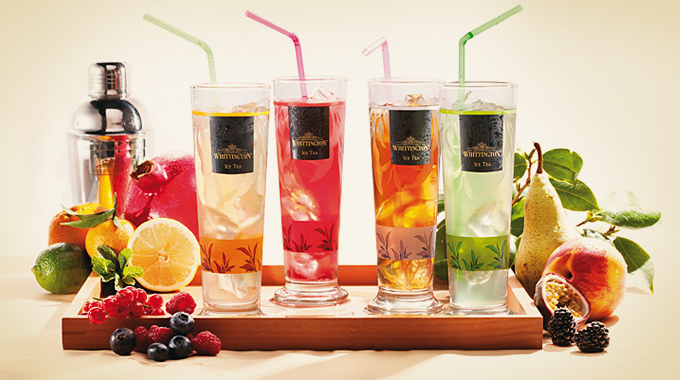 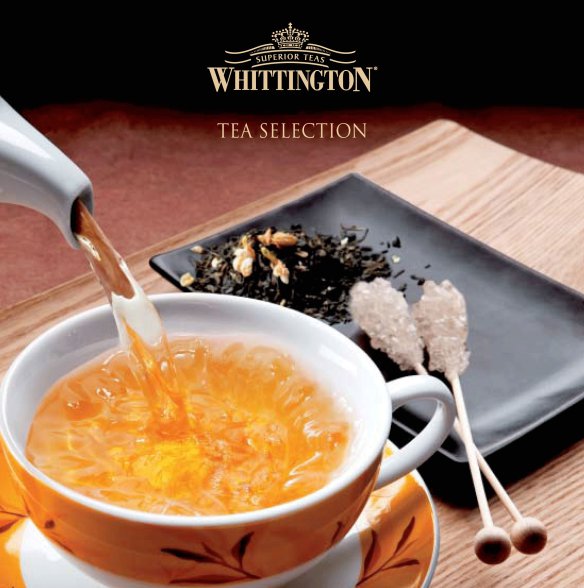 Http:/www.whittingtontea.com/
Distributor per Kosove ONIKS Shpk
www.oniks-ks.com
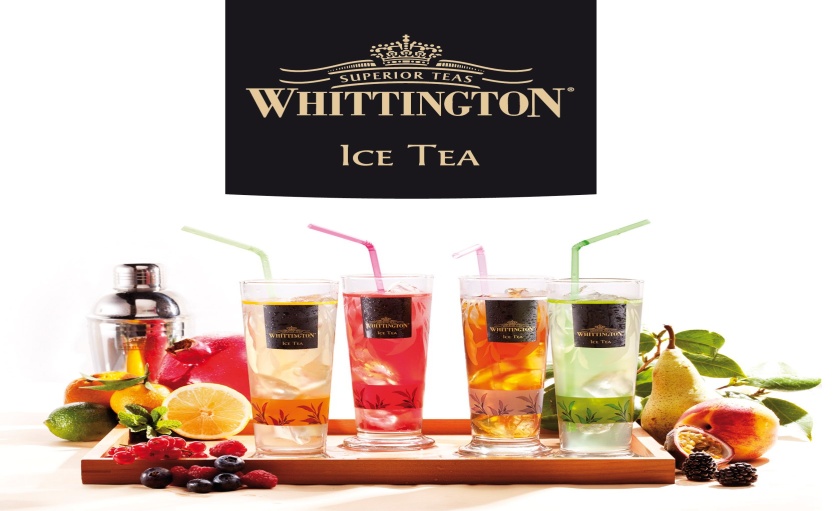 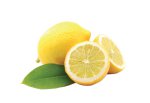 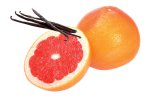 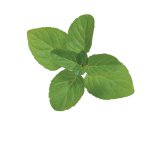 1. Çaj I Zi Limon
7. Çaj I Gjelber
    Mente
13. Çaj I Bardhë
    Vanilla Grejpfrut
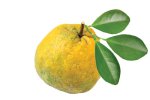 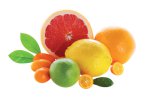 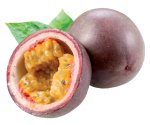 8. Çaj I Gjelber
    Citrus
14 Roiboos
    Maracuja
2. Çaj I Zi 
Earl Grey Light
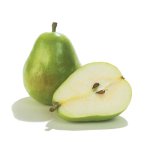 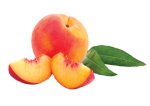 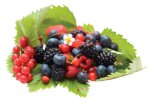 9. Çaj I Gjelber
    Pjeshkë pa sheqer
15 Roiboos
    Dardhë
3. Çaj I Zi 
 Fruta te kuqe
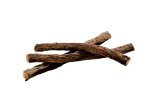 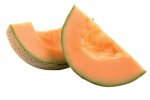 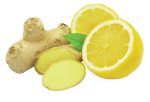 16 Herbal 
    Mente
10. Çaj I Gjelber
    Ginger Limon
4. Çaj I Zi 
 Pjeper
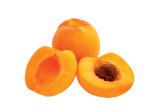 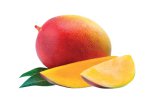 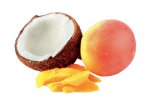 18 Fruit
 Paradise
11. Çaj I Bardhë
     Kajsi
5. Çaj I Zi 
 Mango
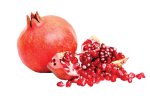 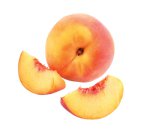 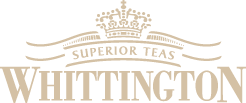 12. Çaj I Bardhë
     Shegë
6. Çaj I Zi 
 Pjeshke